Аккумуляторы для крупномасштабного хранения энергии. Проточные аккумуляторы
Галеева А.К.
Проблема стабильности энергообеспечения
2
Жидкометаллические аккумуляторы
3
Натрий-серный аккумулятор
Схема
Электрохимическая ячейка
(–) Na | β-Al2O3 | S (+)

Анод:
расплав натрия (tпл = 98 °С)
Катод:
расплав серы (tпл = 115 °С)

Керамический сепаратор = твердый электролит:
бета-глинозем (tпл = 2072 °С)

Рабочая температура t = 300-400 °С
4
Ионный перенос через твердый электролит
11 Al2O3 - x Na2O (x = 1.0 - 1.6)
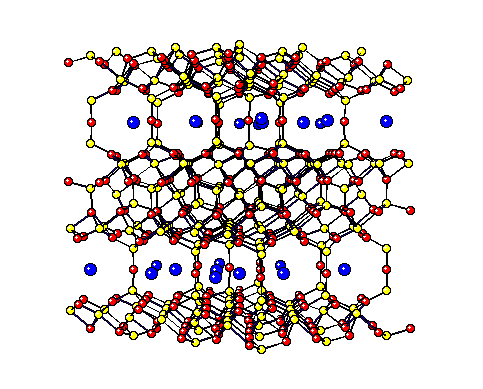 Al
O
Na
http://iopscience.iop.org/0953-8984/6/7/005/pdf/0953-8984_6_7_005.pdf
5
Электродные процессы
(–)	Na (ж)  = Na+ (сепаратор) + e–

(+)	2Na+ (сепаратор) + 5S (ж) + 2e–  = Na2S5 (ж)


Первоначальная токообразующая реакция:
2Na(ж) + 5S(ж) = Na2S5(ж)

Напряжение 2.08 В
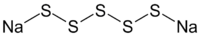 6
Дополнительная токообразующая реакция
После формирования Na2S3 разряд аккумулятора следует прекратить,
так как если будут сформированы Na2S2 и Na2S, они могут кристаллизоваться,
что нарушит работу устройства.
7
Аккумулятор ZEBRA(ZEolite Battery Research Africa)
Устройство
Электрохимическая ячейка
(–) Na | β-Al2O3 | NaAlCl4, NiCl2, NaCl, Ni (+)
Анод:
расплав натрия
Катод:
смесь порошка никеля, хлоридов, алюминиевой пудры и расплавленного хлороалюмината
Сепаратор = твердый электролит:
бета-глинозем

t = 250 °С
8
Рабочее напряжение и процессы
9
Жидкометаллическиймагний-сурьмяной аккумулятор
Видео
http://www.ted.com/talks/donald_sadoway_the_missing_link_to_renewable_energy?language=ru
10
Жидкометаллический магний-сурьмяной аккумулятор: опытный образец
tпл = 396 °C
соли MgCl2−KCl−NaCl (50:30:20 мол %), tпл = 396 °C
tпл = 396 °C
Рабочая температура устройства – 700 °С
dx.doi.org/10.1021/ja209759s | J. Am. Chem.Soc. 2012, 134, 1895−1897
11
Жидкометаллический магний-сурьмяной аккумулятор: процессы
http://pubs.acs.org/doi/abs/10.1021/ja209759s
Козадеров О.А. 2015
12
Жидкометаллический магний-сурьмяной аккумулятор: процессы
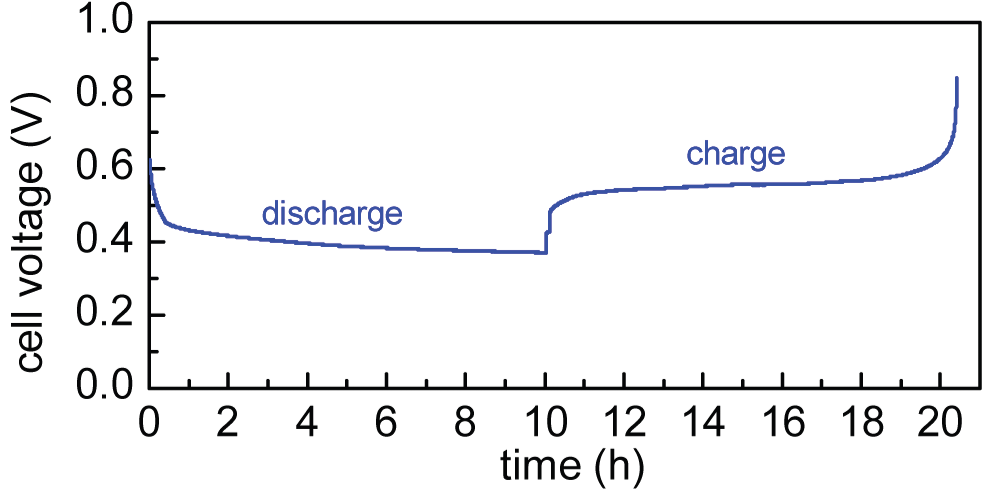 Козадеров О.А. 2015
13
Проточные аккумуляторы
14
Проточный аккумулятор
это электрохимическое устройство, которое преобразует химическую энергию электрохимически активных веществ непосредственно в электрическую энергию, подобно обычному аккумулятору.

Электрохимически активные вещества в проточном аккумуляторе хранятся, в основном, вне устройства и вводятся в него с электролитом только во время работы
15
Проточный аккумулятор
Процессы
разряда →
и заряда ←
Схема
(-) Red2 – ne ↔ Ox2
(+) Ox1 + ne ↔ Red1 

Токообразующая реакция
Ox1 + Red2 ↔ Red1 + Ox2
16
Типы проточных аккумуляторов
Редокс-аккумулятор
Гибридный аккумулятор
система, в которой все электрохимически активные вещества растворены в жидком электролите
система, в которой один или более электроактивных компонентов хранятся внутри устройства
17
Схема редокс-аккумулятора
Ванадиевая редокс-батарея – наиболее распространенный тип перезаряжаемой проточной 
батареи, которая использует ионы ванадия в различных степенях 
окисления для хранения химической энергии
http://tech-24.ru/img/03-2014/redoks_akkumuljator.jpg
18
Ванадиевый редокс-аккумулятор:процессы
19
Ионообменная мембрана - твердополимерный электролит
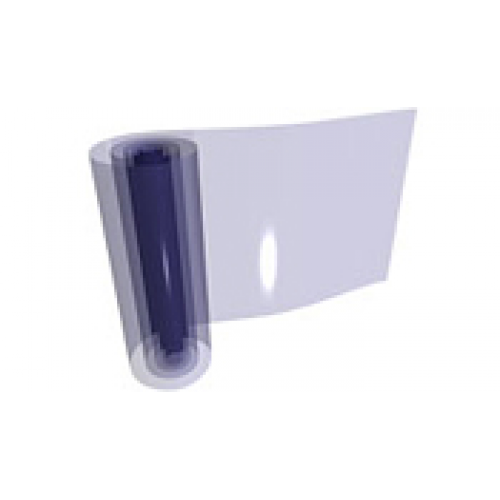 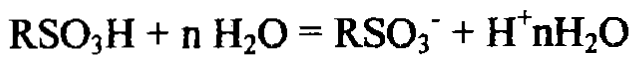 20
Гибридный проточный аккумуляторсистема цинк-бром
21
Гибридный проточный аккумуляторсистема цинк-иод
22
Задание
I. Рассчитайте стандартное напряжение ванадиевого редокc-аккумулятора

II. Запишите 1) уравнение токообразующей реакции и 2) уравнение Нернста:
а) для магний-сурьмяного жидкометаллического аккумулятора
б) для ванадиевого проточного редокс-аккумулятора
23